GIFT as a Framework for Self-Improvable Digital Resources in SIAIS
Xiangen Hu, Zhiqiang Cai, 
Art Graesser, Jody Cockroft
Background
Background: Advanced Personalized Learning
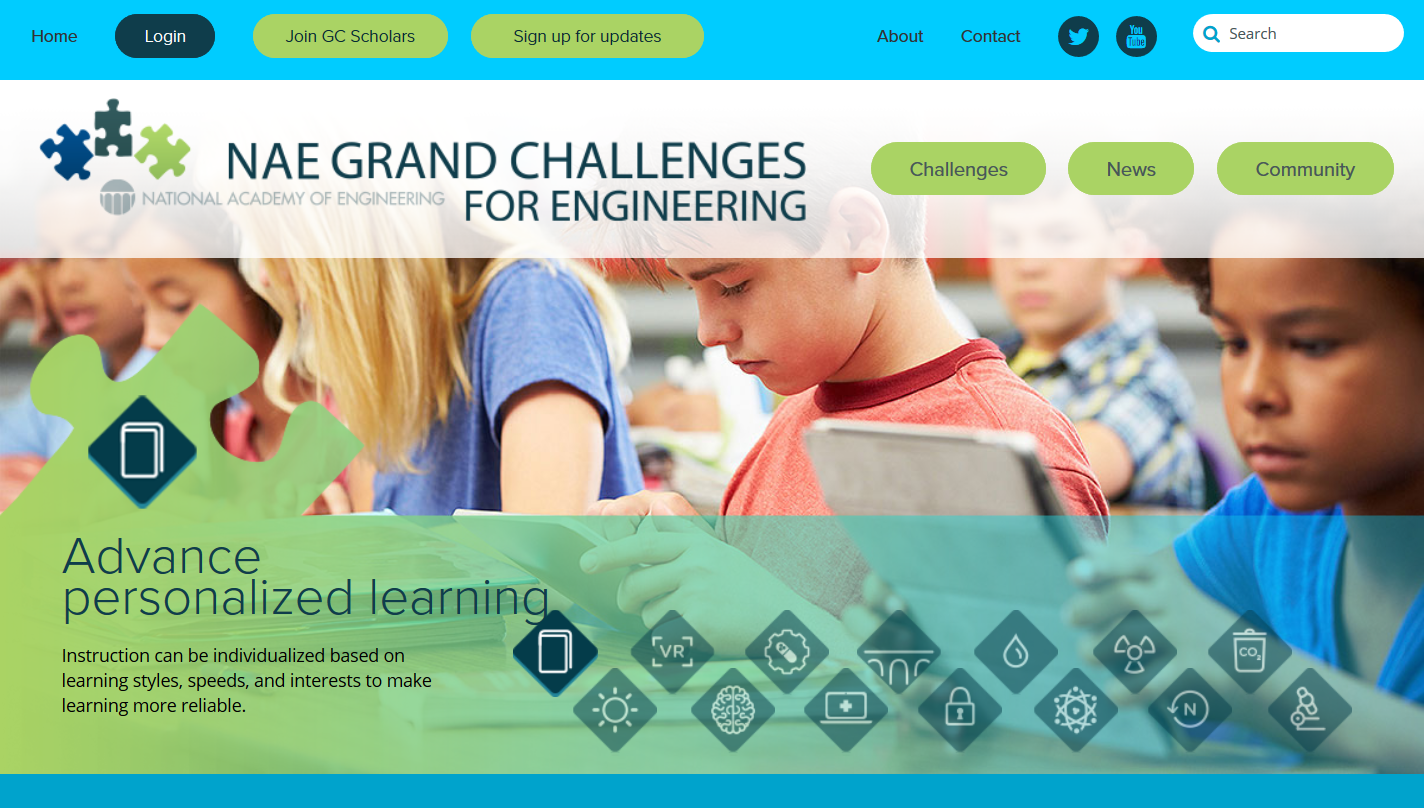 http://engineeringchallenges.org/challenges/learning.aspx
Background: Advanced Personalized Learning
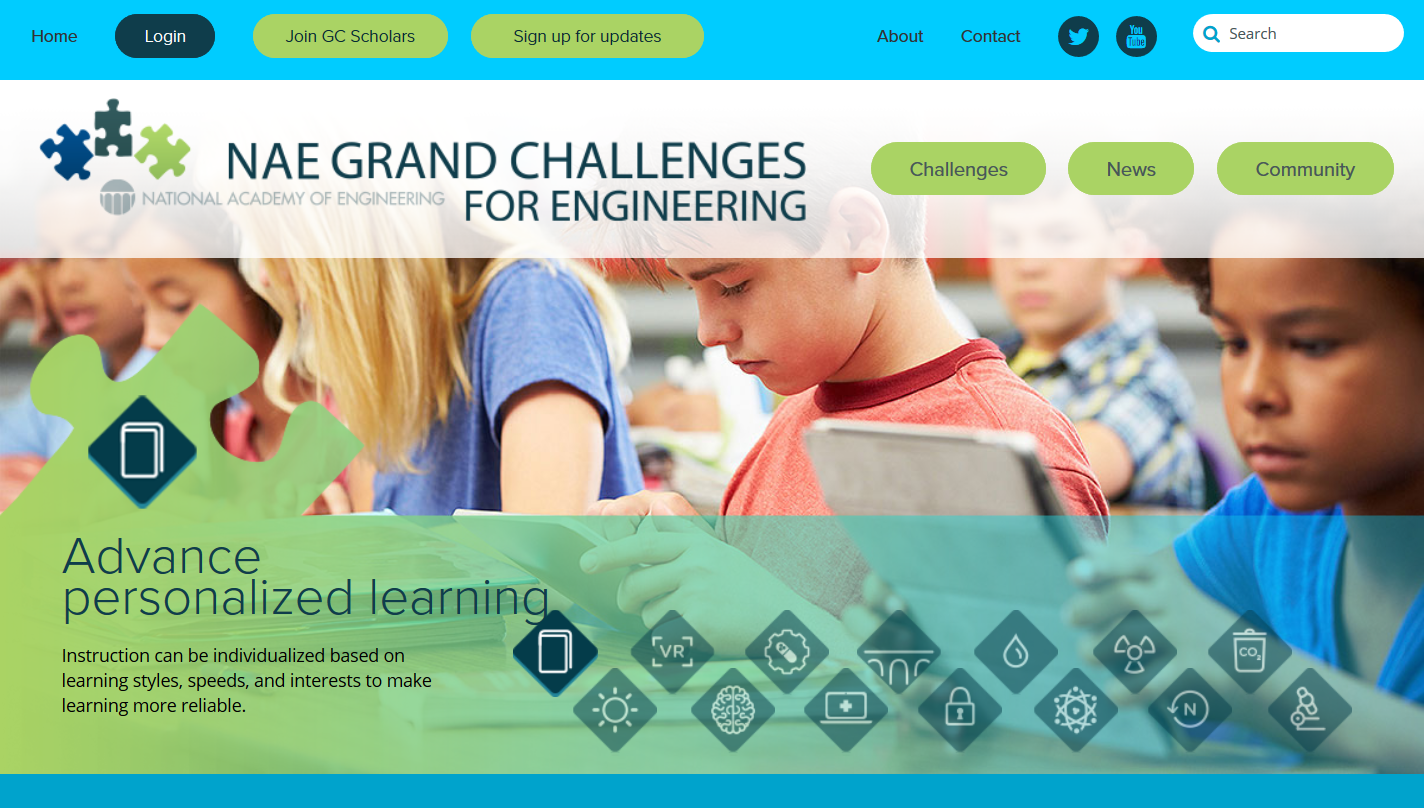 Background
Intelligent Tutoring Systems (ITS) 
Advanced Personalized Learning Systems (APLS)
Background: Intelligent Tutoring Systems (ITS)
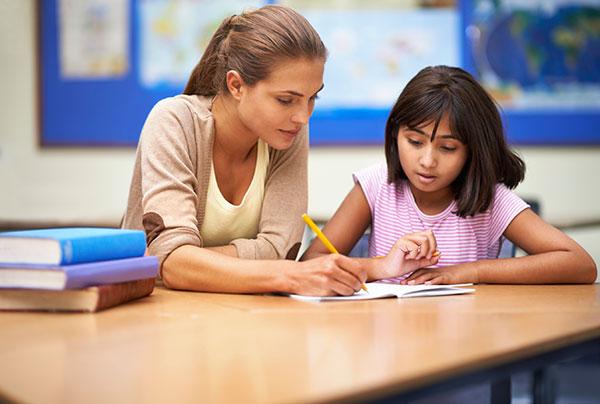 Background: Intelligent Tutoring Systems (ITS)
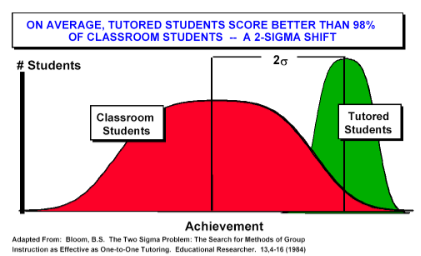 Bloom, B. S. (1984). The 2 sigma problem: the search for methods of group instruction as effective as one-to-one tutoring. Educational Researcher, 13(6), 4-16.
Background: Intelligent Tutoring Systems (ITS)
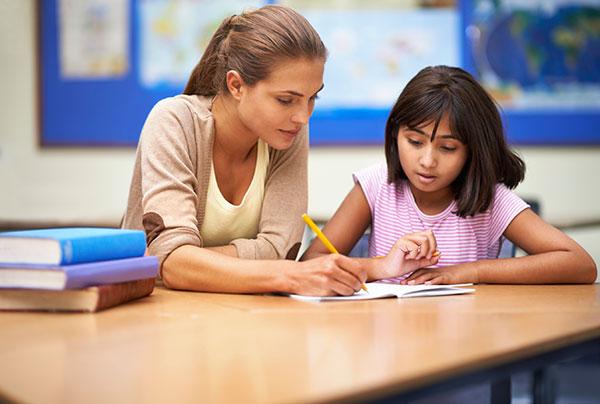 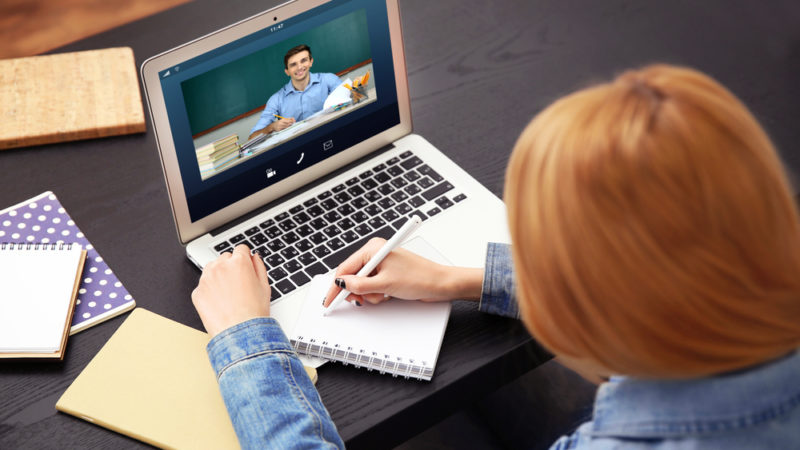 Background
Intelligent Tutoring Systems (ITS) 
Advanced Personalized Learning Systems (APLS) 
Adaptive Instructional System (AIS)
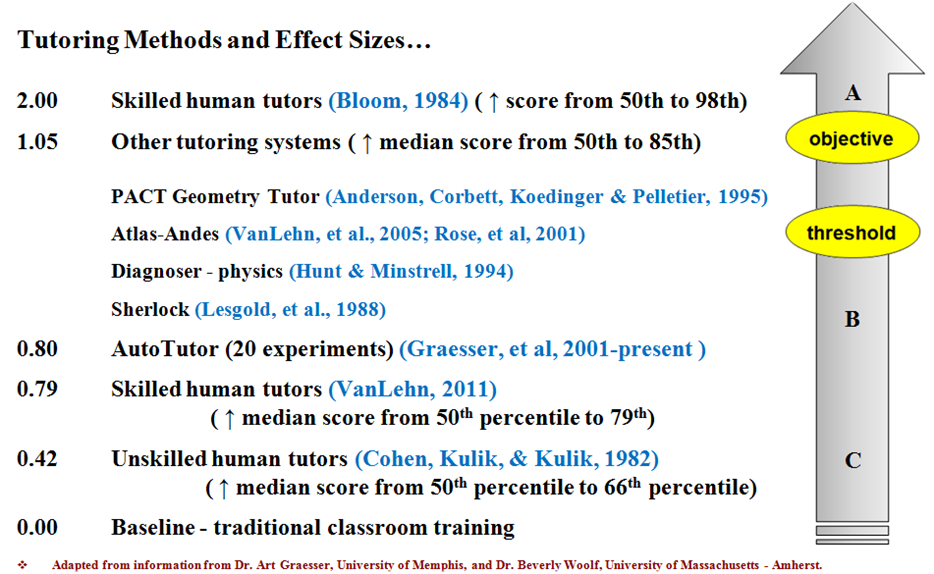 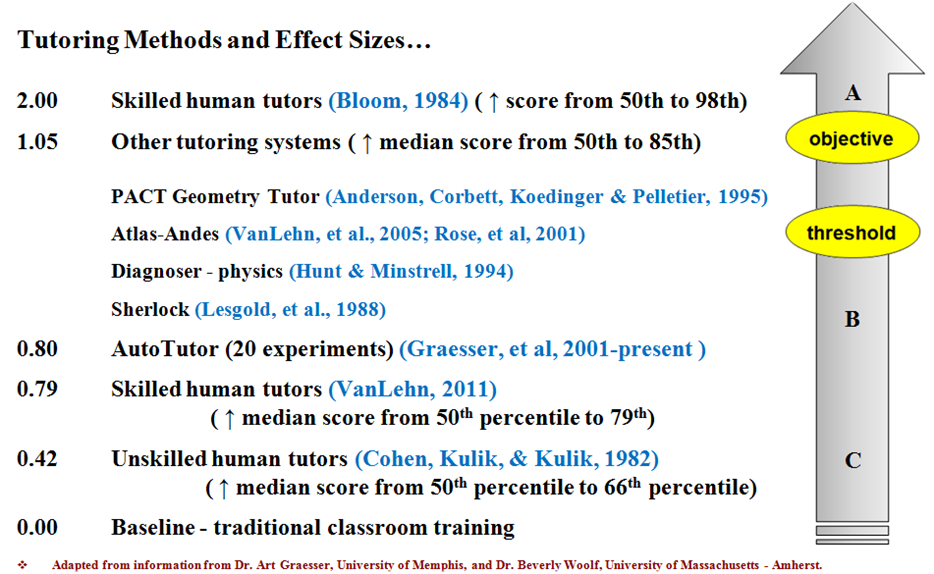 Extremely hard to produce.
 self-improve?
Disappeared (Out-dated)
Self-Improvable Adaptive Instructional Systems
SIAIS
SIAIS in general Sense
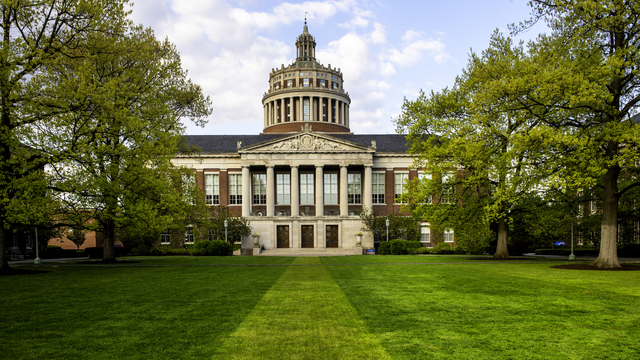 Example of Learning Systems
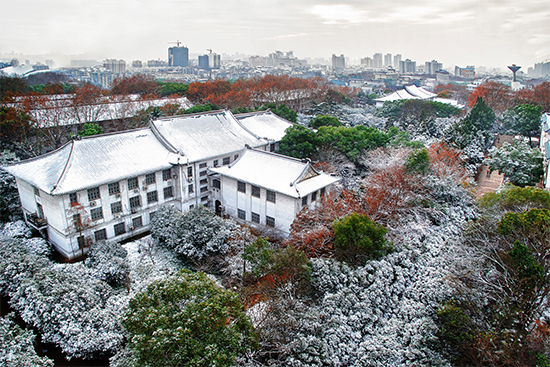 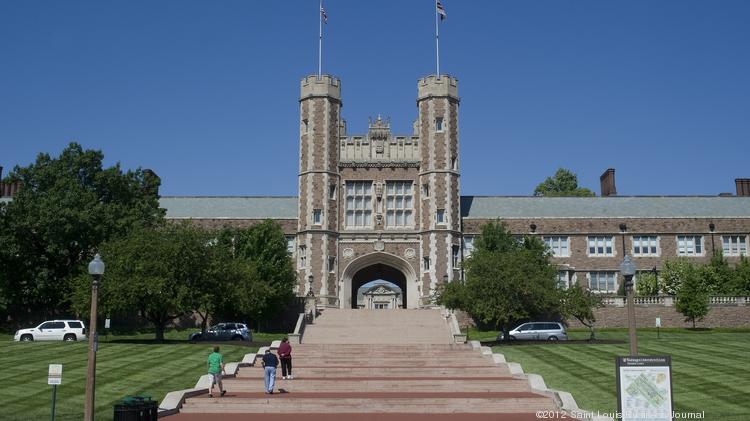 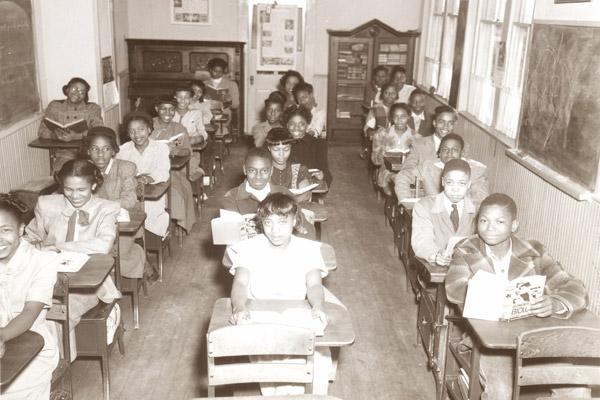 SIAIS in general Sense
Example of Learning Systems
All Learning Systems as whole are SILS
Innovations of the generations
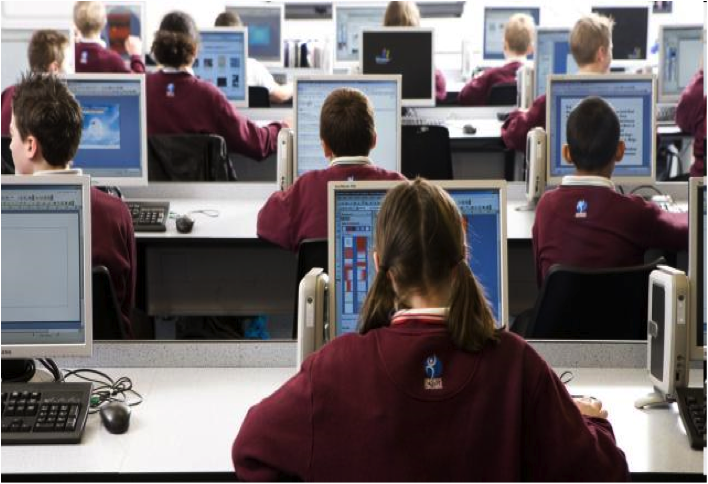 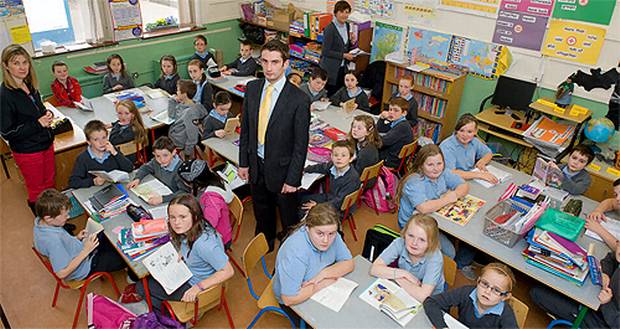 SIAIS in general Sense
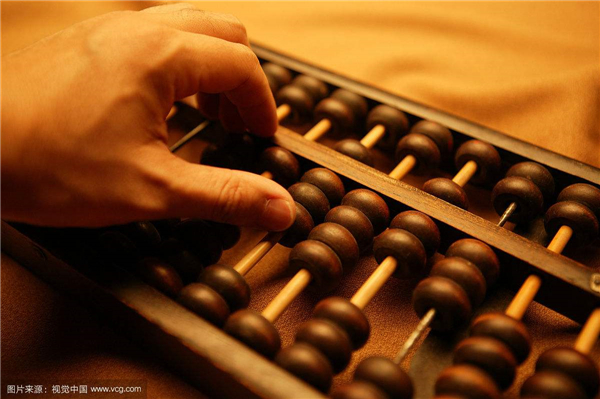 Example of Learning Systems
All Learning Systems as whole are SILS
Innovations of the generations
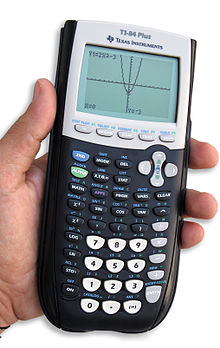 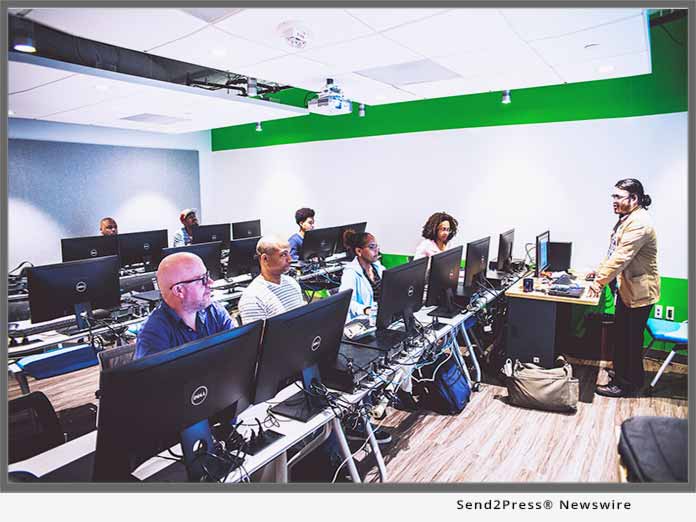 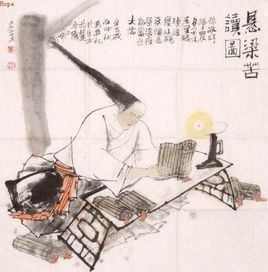 SIAIS in general Sense
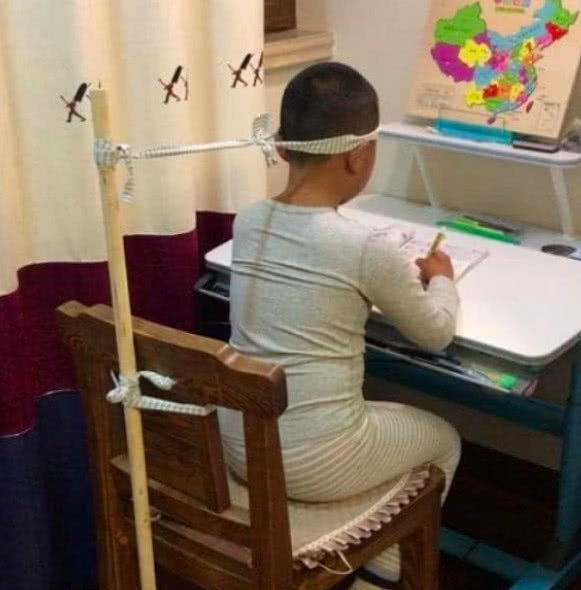 Example of Learning Systems
All Learning Systems as whole are SILS
Innovations of the generations
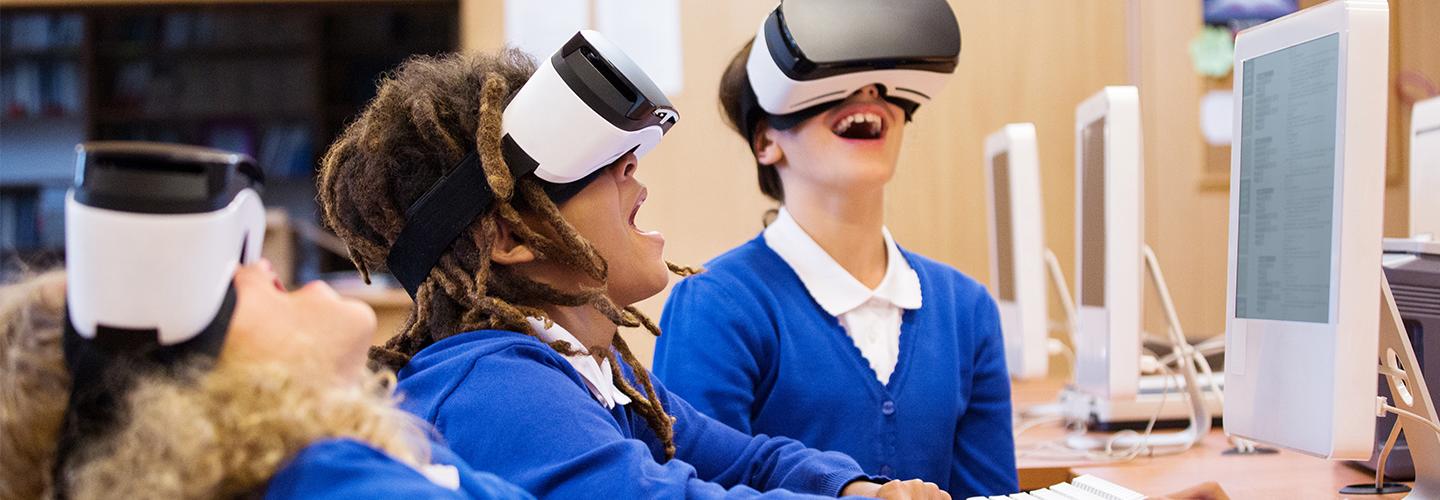 SIAIS in general Sense
Example of Learning Systems
All Learning Systems as whole are SILS
Innovations of the generations
Improving in different paces
SIAIS in today’s context
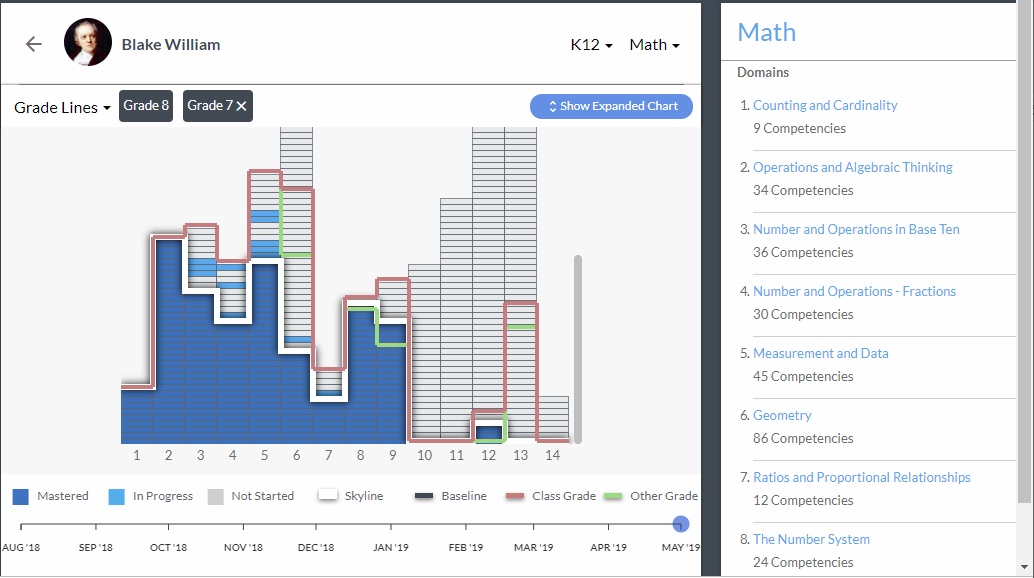 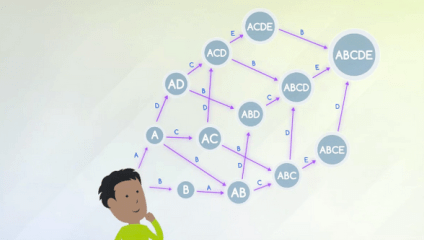 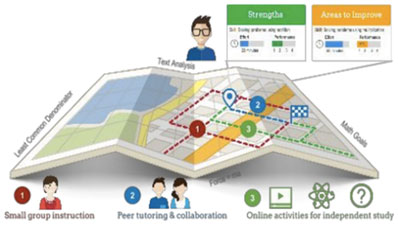 SIAIS in today’s context
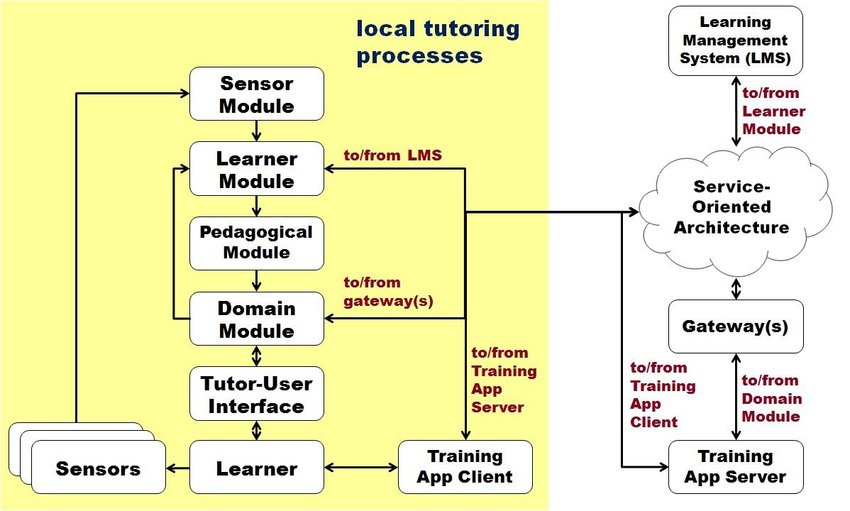 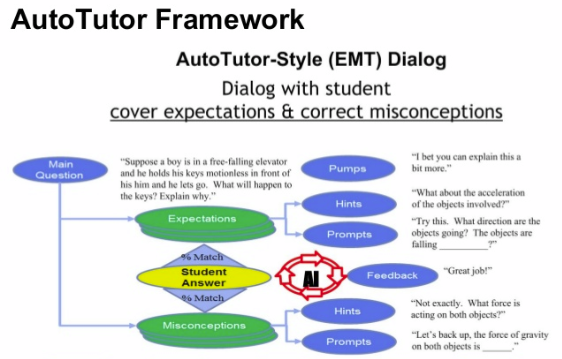 SIAIS in today’s context
Self-Improvable Components of Learning Systems
Human Learners
Learning Environments,
Learning Processes
Learning Resources
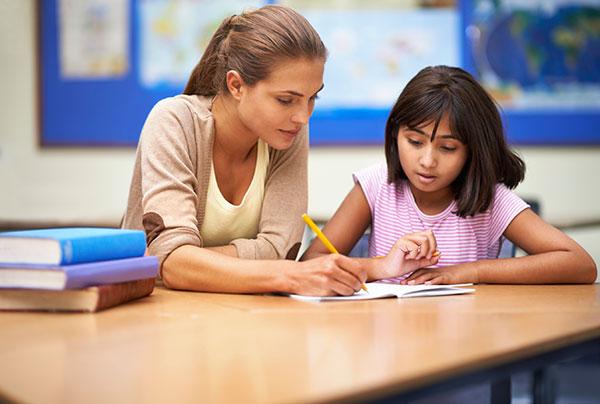 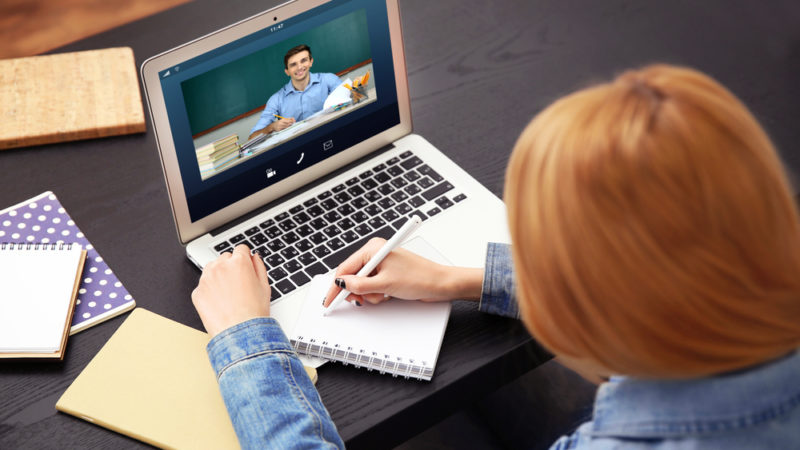 SIAIS in today’s context
Self-Improvable Components of Learning Systems
Human Learners 
Learning Environments,
Learning Processes
Learning Resources
SIAIS in today’s context
Self-Improvable Components of Learning Systems
Human Learners 
Learning Environments,
Learning Processes
Learning Resources
SIAIS in today’s context
Self-Improvable Components of Learning Systems
Human Learners 
Learning Environments,
Learning Processes
Learning Resources
Human resource: teachers, study mates, etc.
Physical resources: schools, laboratories, books, computer hardware
Digital Resources: online contents, software, etc.
SIAIS in today’s context
Self-Improvable Components of Learning Systems
Human Learners 
Learning Environments,
Learning Processes
Learning Resources
Human resource: teachers, study mates, etc.
Physical resources: schools, laboratories, books, computer hardware
Digital Resources: online contents, software, etc.
SILS in today’s context
Self-Improvable Components of Learning Systems
Human Learners 
Learning Environments,
Learning Processes
Learning Resources
Human resource: teachers, study mates, etc.
Physical resources: schools, laboratories, books, computer hardware
Digital Resources: online contents, software, etc.
Static digital contents: recorded lectures, non-interactive media, etc.
Dynamic contents: educational games, intelligent tutoring systems, etc.
SIAIS in today’s context
Self-Improvable Components of Learning Systems
Human Learners 
Learning Environments,
Learning Processes
Learning Resources
Human resource: teachers, study mates, etc.
Physical resources: schools, laboratories, books, computer hardware
Digital Resources: online contents, software, etc.
Static digital contents: recorded lectures, non-interactive media, etc.
Dynamic contents: educational games, intelligent tutoring systems, etc.
SILS in today’s context
Self-Improvable Components of Learning Systems
Human Learners 
Learning Environments,
Learning Processes
Learning Resources
Human resource: teachers, study mates, etc.
Physical resources: schools, laboratories, books, computer hardware
Digital Resources: online contents, software, etc.
Static digital contents: recorded lectures, non-interactive media, etc.
Dynamic contents: educational games, intelligent tutoring systems, etc.
SIAIS in today’s context
Self-Improvable Components of Learning Systems
Human Learners 
Learning Environments,
Learning Processes
Learning Resources
Human resource: teachers, study mates, etc.
Physical resources: schools, laboratories, books, computer hardware
Digital Resources: online contents, software, etc.
Static digital contents: recorded lectures, non-interactive media, etc.
Dynamic contents: educational games, intelligent tutoring systems, etc.
SIAIS in today’s context
Human Learners
Learning Environments
Self-Improvable Components of Learning Systems
Human Learners 
Learning Environments,
Learning Processes
Learning Resources
Human resource: teachers, study mates, etc.
Physical resources: schools, laboratories, books, computer hardware
Digital Resources: online contents, software, etc.
Static digital contents: recorded lectures, non-interactive media, etc.
Dynamic contents: educational games, intelligent tutoring systems, etc.
Self-improvable learning resources
Learning Processes
SIAIS in today’s context
Human Learners
Self-Improvable Components of Learning Systems
Human Learners 
Learning Environments,
Learning Processes
Learning Resources
Human resource: teachers, study mates, etc.
Physical resources: schools, laboratories, books, computer hardware
Digital Resources: online contents, software, etc.
Static digital contents: recorded lectures, non-interactive media, etc.
Dynamic contents: educational games, intelligent tutoring systems, etc.
Self-improvable learning resources
A model for SIAIS
A model for SIAIS with four components
Human Learners
Learning Environments
Self-improvable learning resources
Learning Processes
An inspiring Example from IRT
N learner, M problems:
Parameters:
Ability of the learners  
Difficulty of the problems
Rasch Model:
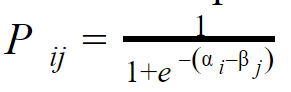 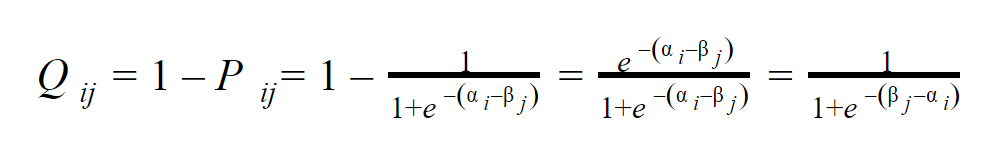 An inspiring Example from IRT
Mathematically, P and Q are “symmetric”
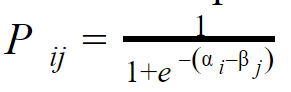 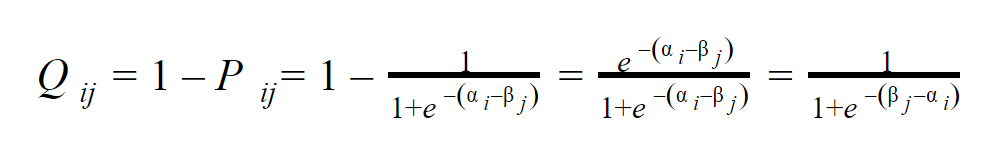 An inspiring Example from IRT
Mathematically, P and Q are “symmetric”
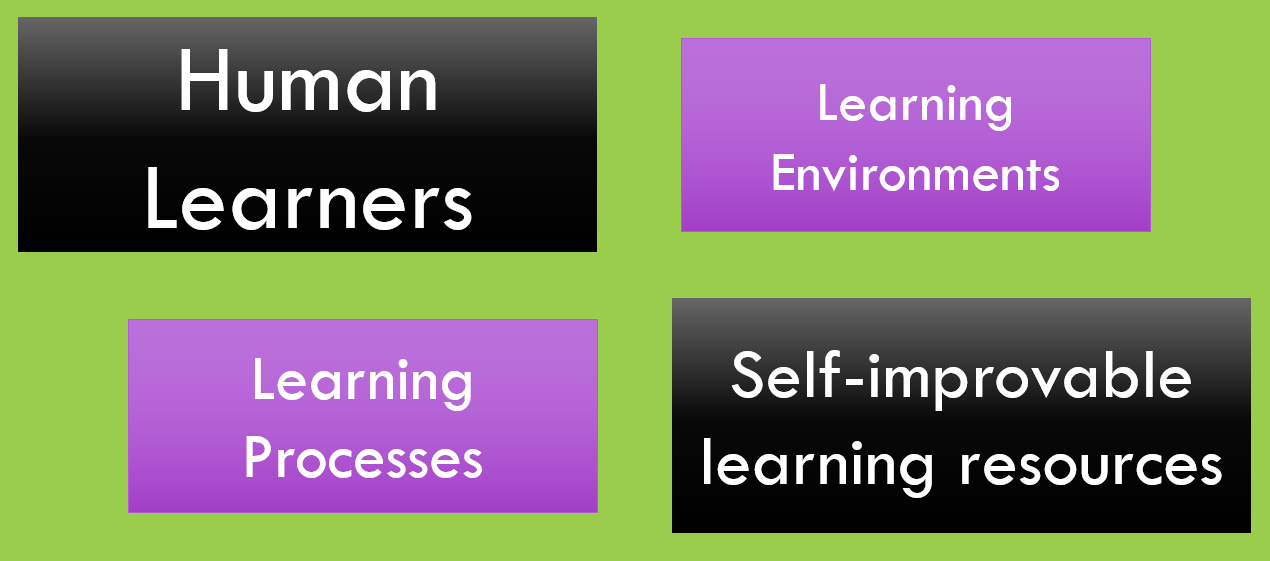 An inspiring Example from IRT
Mathematically, P and Q are “symmetric”



Consider Self-improvable learning resources as Q
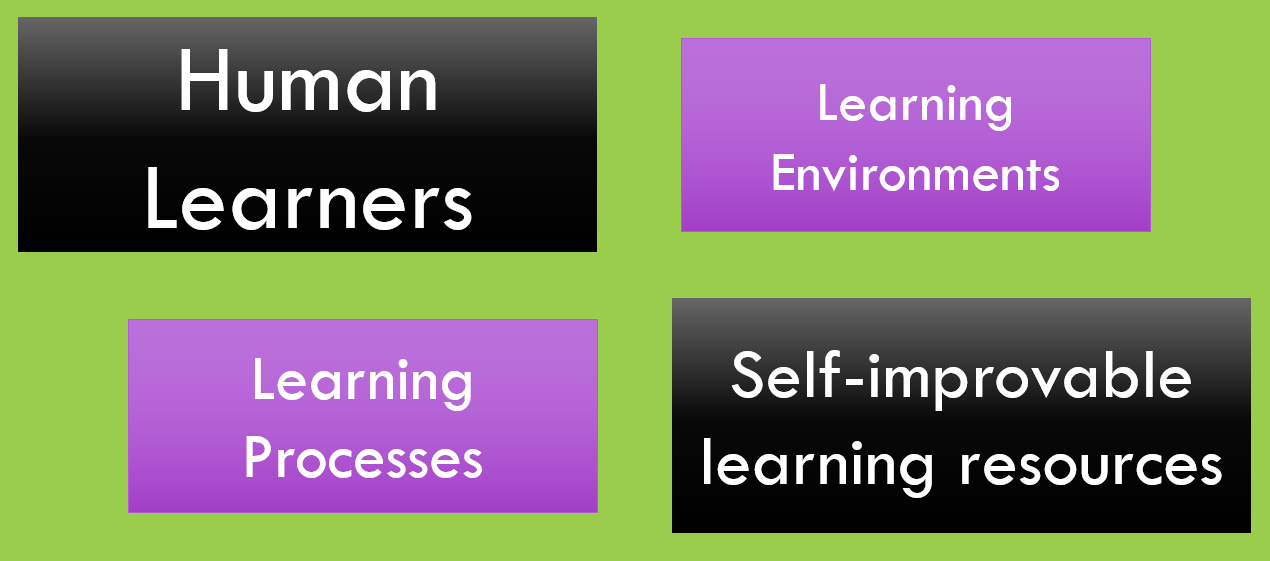 A model for SIAIS with four components
A model for SILS where Human Learners and Self-improvable learning resources are mathematically symmetric
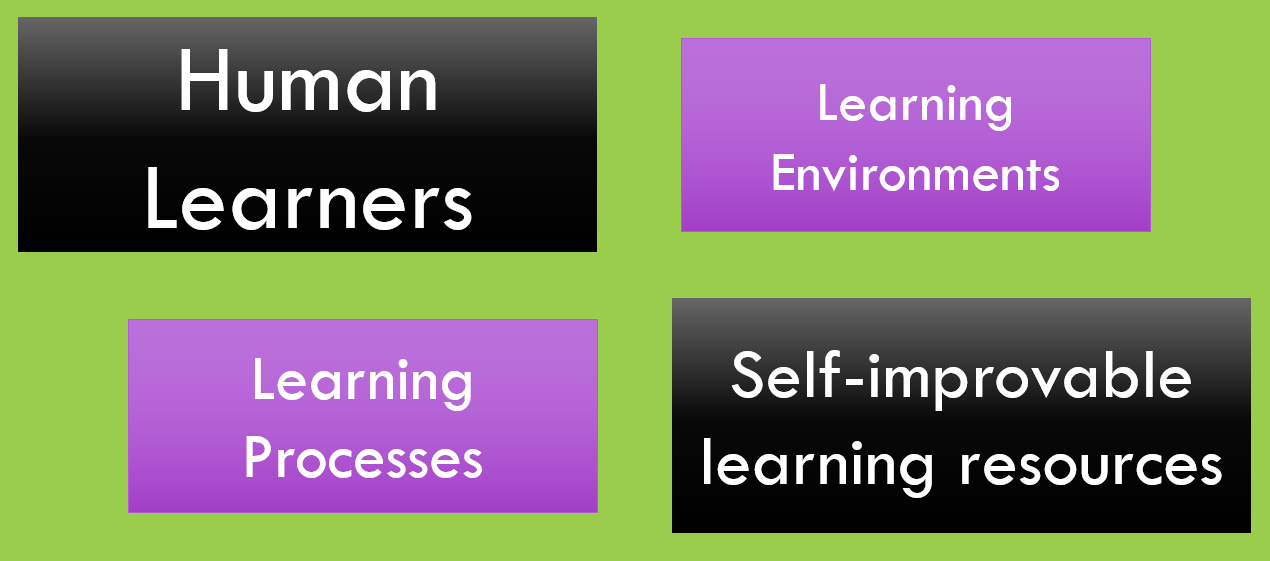 A model for SIAIS with four components
The “Symmetric Model” implies
All research (technique, methods, analysis) on human learners are applicable to applicable to Self-improvable learning resources. 
Study the behavior of Self-improvable learning resources.
A model for SIAIS with four components
Human learners are special components in SIAIS that is assumed constantly self-improving (i.e., learning).
Self-improvable learning resources are human resources (trainers/teachers, for example) and some digital resources such as digital tutors. They can change (improving) constantly.
Learning environments are the diverse physical or virtual locations, contexts, and cultures in which students learn. 
Learning processes are the instructional sequence for any given domain for a particular  learner groups (such as grades).
A model for SIAIS with four components
Human Learners and Self-improvable learning resources are symmetric in the context of learning environments and processes
Fundamental Assumption
For each human learner, there exist individualized Self-improvable learning resources and learning environments and learning processes, so the learning for the human learner is optimized
A model for SIAIS with four components
Human Learners and Self-improvable learning resources are symmetric in the context of learning environments and processes
Research & Development Framework
Human Learners : Change Knowledge Structure: Learn and Improve
Self-improvable learning resources : Knowledge Object: Learn and Improve
A model for SIAIS with four components
Human Learners and Self-improvable learning resources are symmetric in the context of learning environments and processes
Current Research Focus
Interaction Mechanism between Human Learners and Self-improvable learning resources as function of learners, contents, environments, and processes.
Self-Improvable Learning resources
Existence of “master” memory (Data Store) that capture system behavior. 
Existence of variable controllable components.
APIs that connect variable controllable components with Data Store
A collection of ideal (effective and efficient) tutoring strategies to guide use of the APIs
Self-Improvable Learning resources
Existence of “master” memory (Data Store) that capture system behavior. 
Existence of variable controllable components.
APIs that connect variable controllable components with Data Store
A collection of ideal (effective and efficient) tutoring strategies to guide use of the APIs
Self-Improvable Learning resources
Existence of “master” memory (Data Store) that capture system behavior. 
Existence of variable controllable components.
APIs that connect variable controllable components with Data Store
A collection of ideal (effective and efficient) tutoring strategies to guide use of the APIs
Self-Improvable Learning resources
Existence of “master” memory (Data Store) that capture system behavior. 
Existence of variable controllable components.
APIs that connect variable controllable components with Data Store
A collection of ideal (effective and efficient) tutoring strategies to guide use of the APIs
Self-Improvable Learning resources
Existence of “master” memory (Data Store) that capture system behavior. 
Existence of variable controllable components.
APIs that connect variable controllable components with Data Store
A collection of ideal (effective and efficient) tutoring strategies to guide use of the APIs
GIFT ITS are self-improvable
Connecting to LRS
GIFT ITS are self-improvable
Connecting to LRS
Modular design with individually controllable components
Domain knowledge file (DKF)
Learner Configuration File 
SensorConfigurationFile
PedagogicalConfigurationFile
common.properties
GIFT ITS are self-improvable
Existence of “master” memory (Data Store) that capture system behavior. 
Existence of variable controllable components.
APIs that connect variable controllable components with Data Store
A collection of ideal (effective and efficient) tutoring strategies to guide use of the APIs
GIFT ITS are self-improvable
Existence of “master” memory (Data Store) that capture system behavior. 
Existence of variable controllable components.
APIs that connect variable controllable components with Data Store
A collection of ideal (effective and efficient) tutoring strategies to guide use of the APIs
GIFT ITS are self-improvable
Existence of “master” memory (Data Store) that capture system behavior. 
Existence of variable controllable components.
APIs that connect variable controllable components with Data Store
A collection of ideal (effective and efficient) tutoring strategies to guide use of the APIs
self-improvability
Making GIFT ITS self-improving?
Existence of “master” memory (Data Store) that capture system behavior. 
Existence of variable controllable components.
APIs that connect variable controllable components with Data Store
A collection of ideal (effective and efficient) tutoring strategies to guide use of the APIs
Questions?
xhu@memphis.edu
xiangenhu@gmail.com